CNeRG IIT KGP
Avoiding Stress Driving: Online Trip Recommendation from Driving Behavior Prediction
Authors: Rohit Verma, Bivas Mitra and Sandip Chakraborty
Indian Institute of Technology Kharagpur
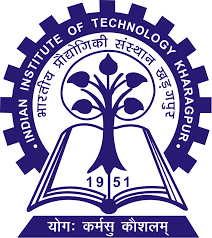 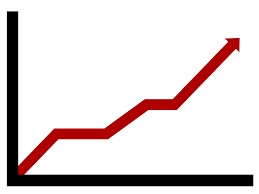 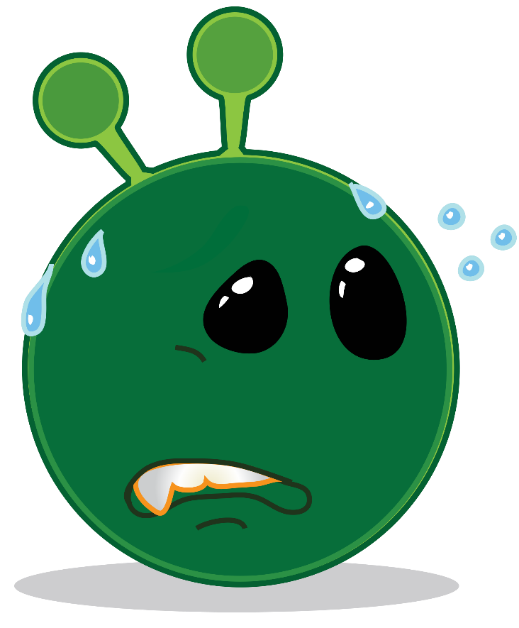 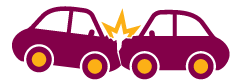 Road Accidents
Past Few Years
Increasing Number of Road Accidents                  Worried Cab Companies
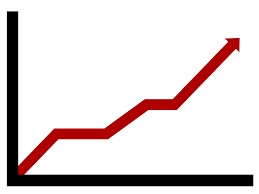 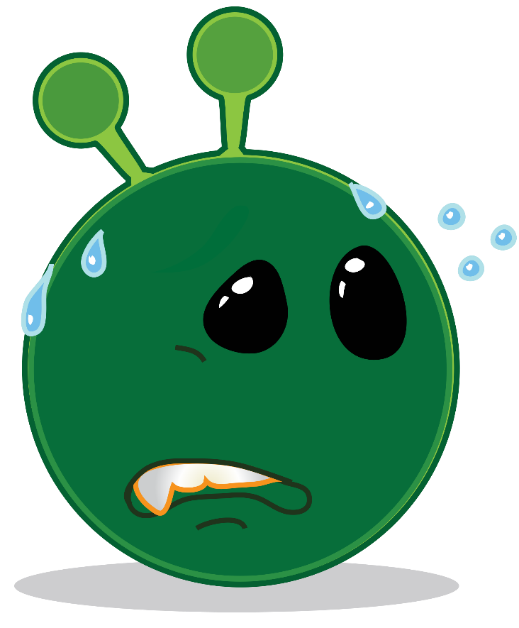 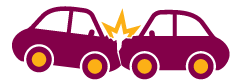 Road Accidents
Past Few Years
Increasing Number of Road Accidents                  Worried Cab Companies
Several Studies(1,2)   Driving Stress
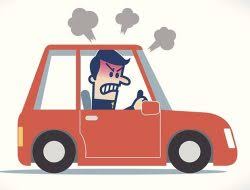 Shamoa-Nir, L., & Koslowsky, M. (2010). Aggression on the road as a function of stress, coping strategies and driver style. Psychology, 1(01), 35.
Lancaster, R., & Ward, R. (2002). The contribution of individual factors to driving behaviour: Implications for managing work-related road safety. HM Stationery Office.
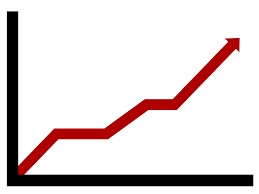 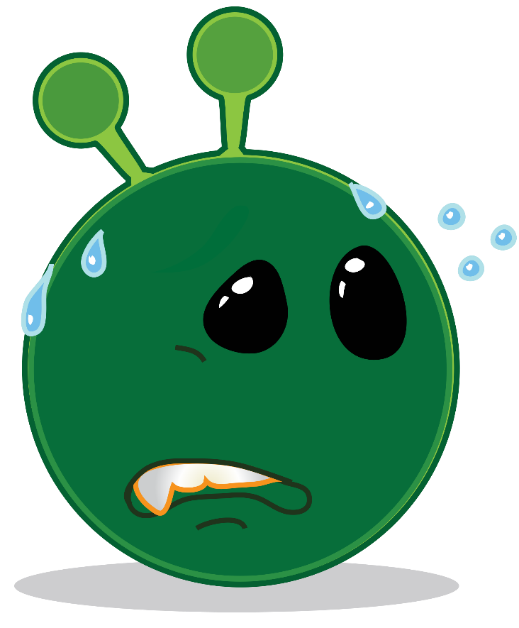 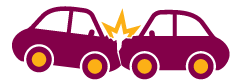 Road Accidents
Past Few Years
Increasing Number of Road Accidents                  Worried Cab Companies
Several Studies(1,2)   Driving Stress
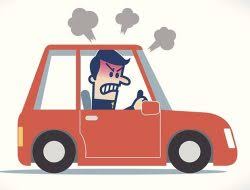 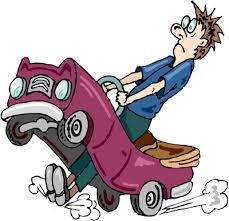 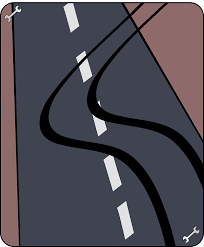 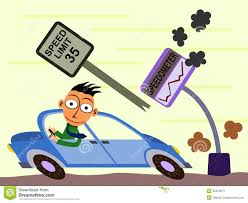 Dangerous Driving Behavior
Shamoa-Nir, L., & Koslowsky, M. (2010). Aggression on the road as a function of stress, coping strategies and driver style. Psychology, 1(01), 35.
Lancaster, R., & Ward, R. (2002). The contribution of individual factors to driving behaviour: Implications for managing work-related road safety. HM Stationery Office.
Consider this Scenario
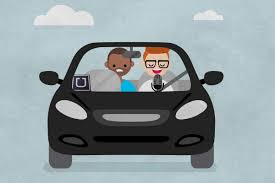 8th trip
Consider this Scenario
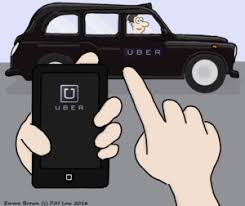 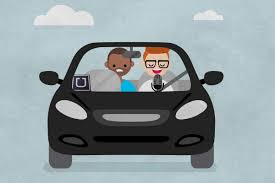 8th trip
Consider this Scenario
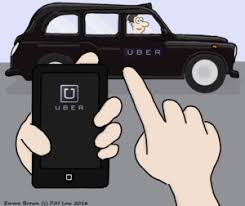 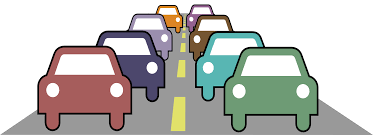 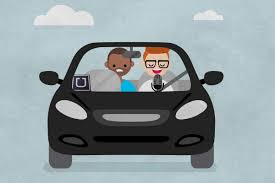 8th trip
Consider this Scenario
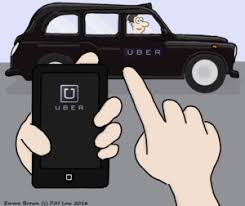 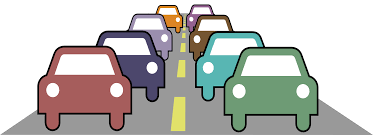 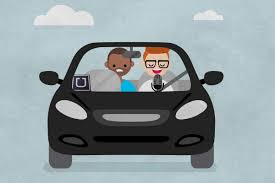 8th trip
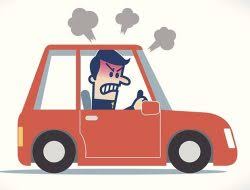 Consider this Scenario
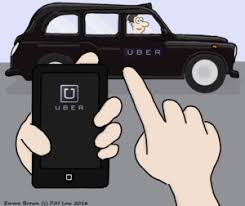 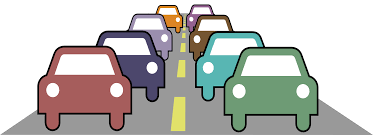 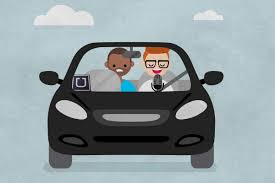 8th trip
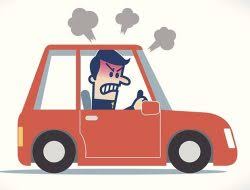 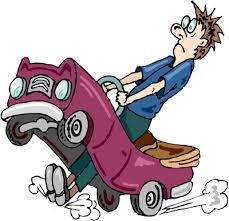 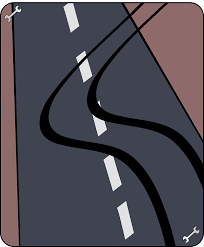 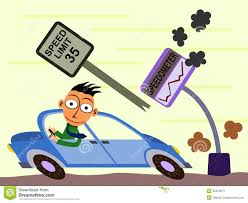 Dangerous Driving Behavior
Objective
Develop a recommendation system, which based on the driver’s personality traits, predicts if a new trip will lead to stress resulting in dangerous driving behavior and recommends if the driver should Accept/Reject the trip.
Breaking down the Objective
Stress Model: Develop a model to compute stress taking into account a driver’s personality traits.
Breaking down the Objective
Stress Model: Develop a model to compute stress taking into account a driver’s personality traits.

Driving Behavior Model: Quantify dangerous driving behavior.
Breaking down the Objective
Stress Model: Develop a model to compute stress taking into account a driver’s personality traits.

Driving Behavior Model: Quantify dangerous driving behavior.

Behavior Prediction Model: Develop a model to predict driving behavior from stress
Breaking down the Objective
Stress Model: Develop a model to compute stress taking into account a driver’s personality traits.

Driving Behavior Model: Quantify dangerous driving behavior.

Behavior Prediction Model: Develop a model to predict driving behavior from stress

Recommender: Recommend the driver to Accept or Reject a trip.
How to detect driver stress?
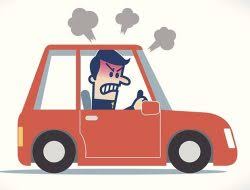 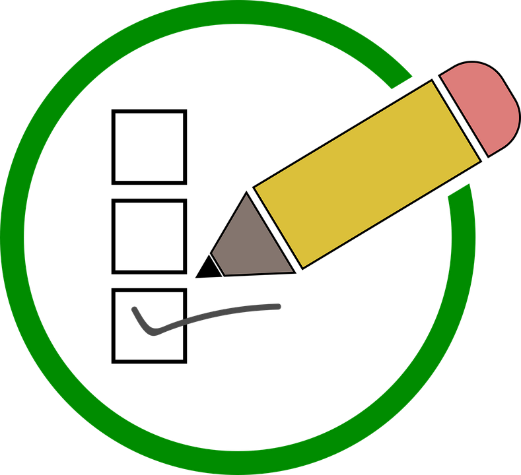 Surveys
Matthews, G., Desmond, P. A., Joyner, L., Carcary, B., & Gilliland, K. (1997). A comprehensive questionnaire measure of driver stress and affect. Traffic and transport psychology: Theory and application, 317-324.

Hamaoka, H., Nemoto, C., & Shimizu, K. (2005). A study on the stress and driving behavior of drivers forced to travel at low speeds. Journal of the Eastern Asia Society for Transportation Studies, 6, 2639-2650.
How to detect driver stress?
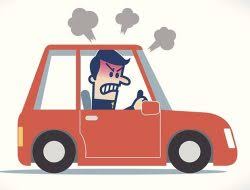 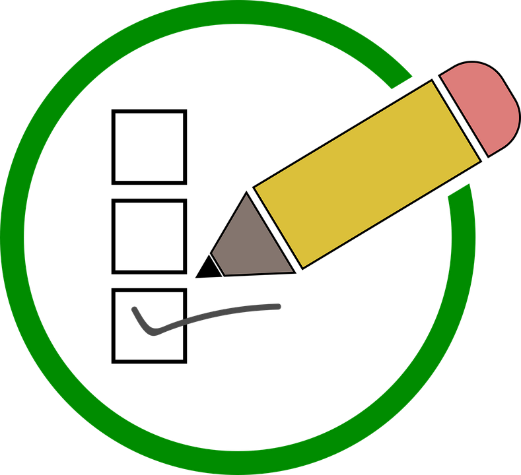 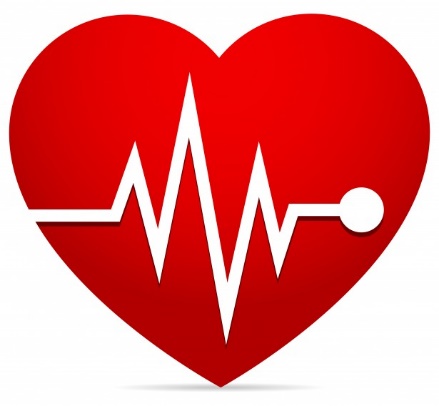 Surveys
Physiological Sensors
Matthews, G., Desmond, P. A., Joyner, L., Carcary, B., & Gilliland, K. (1997). A comprehensive questionnaire measure of driver stress and affect. Traffic and transport psychology: Theory and application, 317-324.

Hamaoka, H., Nemoto, C., & Shimizu, K. (2005). A study on the stress and driving behavior of drivers forced to travel at low speeds. Journal of the Eastern Asia Society for Transportation Studies, 6, 2639-2650.
Deffenbacher, J. L., Deffenbacher, D. M., Lynch, R. S., & Richards, T. L. (2003). Anger, aggression, and risky behavior: a comparison of high and low anger drivers. Behaviour research and therapy, 41(6), 701-718.

Singh, M., & Queyam, A. B. (2013). A novel method of stress detection using physiological measurements of automobile drivers. International Journal of Electronics Engineering, 5(2), 13-20.
How to detect driver stress?
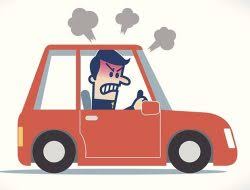 OBTRUSIVE
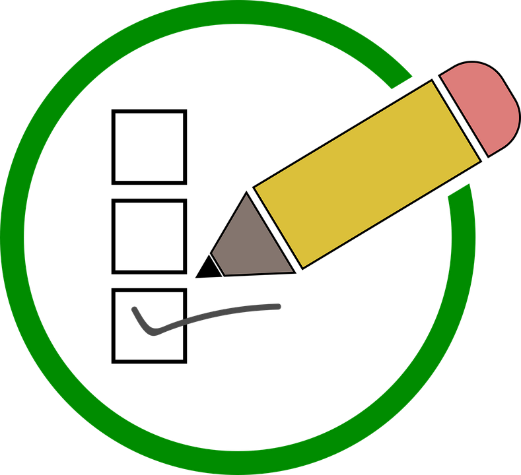 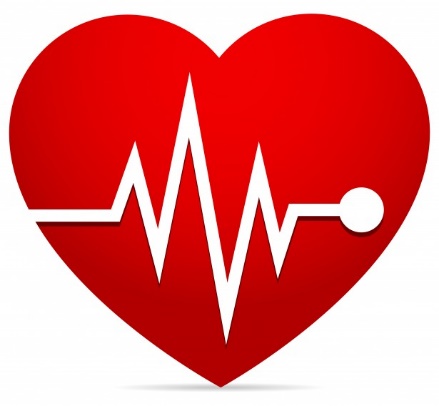 Surveys
Physiological Sensors
Matthews, G., Desmond, P. A., Joyner, L., Carcary, B., & Gilliland, K. (1997). A comprehensive questionnaire measure of driver stress and affect. Traffic and transport psychology: Theory and application, 317-324.

Hamaoka, H., Nemoto, C., & Shimizu, K. (2005). A study on the stress and driving behavior of drivers forced to travel at low speeds. Journal of the Eastern Asia Society for Transportation Studies, 6, 2639-2650.
Deffenbacher, J. L., Deffenbacher, D. M., Lynch, R. S., & Richards, T. L. (2003). Anger, aggression, and risky behavior: a comparison of high and low anger drivers. Behaviour research and therapy, 41(6), 701-718.

Singh, M., & Queyam, A. B. (2013). A novel method of stress detection using physiological measurements of automobile drivers. International Journal of Electronics Engineering, 5(2), 13-20.
How to detect driver stress?
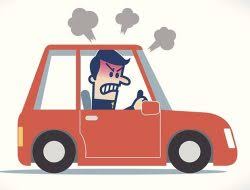 OBTRUSIVE
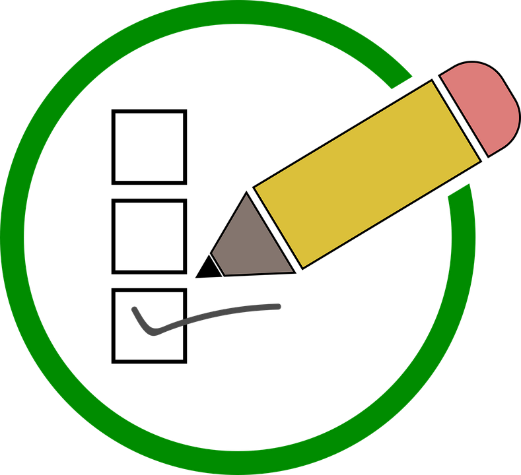 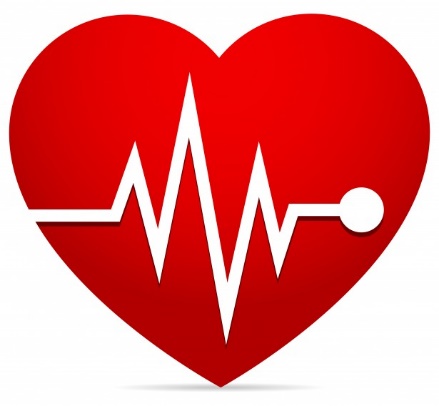 Surveys
Physiological Sensors
Can we use driving data to predict driver stress?
Stress Model
Driver Stress Level
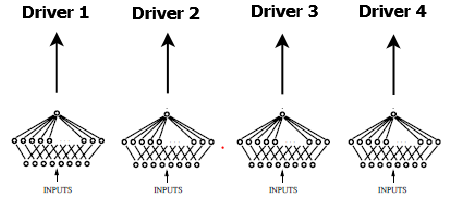 No Stress
Medium Stress
High Stress
Driving Data
We use a Neural Network to train over the drivers.

For each driver we classify the stress into 3 levels (No, Medium and High).
Stress Model
Driver Stress Level
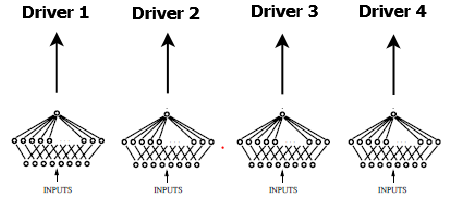 No Stress
Medium Stress
High Stress
Driving Data
We use a Neural Network to train over the drivers.

For each driver we classify the stress into 3 levels (No, Medium and High).

Each driver has different set of personality traits which should be addressed by the model
Features Used
No. of Trips: Number of trips the driver has covered including the current one.
Features Used
No. of Trips: Number of trips the driver has covered including the current one.
Trip time covered: Time for which the driver was driving starting from the first trip.
Features Used
No. of Trips: Number of trips the driver has covered including the current one.
Trip time covered: Time for which the driver was driving starting from the first trip.
Trip distance covered: Distance for which the driver was driving starting from the first trip.
Features Used
No. of Trips: Number of trips the driver has covered including the current one.
Trip time covered: Time for which the driver was driving starting from the first trip.
Trip distance covered: Distance for which the driver was driving starting from the first trip.
Rest time: Time for which the driver had taken rest after the last trip.
Features Used
No. of Trips: Number of trips the driver has covered including the current one.
Trip time covered: Time for which the driver was driving starting from the first trip.
Trip distance covered: Distance for which the driver was driving starting from the first trip.
Rest time: Time for which the driver had taken rest after the last trip.
Time of the day: Divided into 4 time zones. 6 AM -10 AM(0), 10 AM- 4 PM(1), 4 PM - 10 PM(2), 10 PM - 6 AM(3)
Features Used
No. of Trips: Number of trips the driver has covered including the current one.
Trip time covered: Time for which the driver was driving starting from the first trip.
Trip distance covered: Distance for which the driver was driving starting from the first trip.
Rest time: Time for which the driver had taken rest after the last trip.
Time of the day: Divided into 4 time zones. 6 AM -10 AM(0), 10 AM- 4 PM(1), 4 PM - 10 PM(2), 10 PM - 6 AM(3)
Congestion: Calculated from the trajectory data using existing models
Features Used
No. of Trips: Number of trips the driver has covered including the current one.
Trip time covered: Time for which the driver was driving starting from the first trip.
Trip distance covered: Distance for which the driver was driving starting from the first trip.
Rest time: Time for which the driver had taken rest after the last trip.
Time of the day: Divided into 4 time zones. 6 AM -10 AM(0), 10 AM- 4 PM(1), 4 PM - 10 PM(2), 10 PM - 6 AM(3)
Congestion: Calculated from the trajectory data using existing models
Road Type: City (0), Highway (1), Rural (2). If multiple road types are on the same trip, then the score is calculated as the weighted average over the distance for which each type of road was driven on.
Stress Model: Multi-task Learning
To address personalization on stress we utilize Multi-Task Learning.
Task – Driver
Class – Stress Label
Stress Model: Multi-task Learning
To address personalization on stress we utilize Multi-Task Learning.
Task – Driver
Class – Stress Label 

The objective of the model is to conduct a robust learning by
Shared learning: learning features of one driver (one task) using the related features of other drivers (related tasks)
Stress Model: Multi-task Learning
To address personalization on stress we utilize Multi-Task Learning.
Task – Driver
Class – Stress Label 

The objective of the model is to conduct a robust learning by
Shared learning: learning features of one driver (one task) using the related features of other drivers (related tasks)

Task-specific learning: the model is specialized to learn the characteristics leading to the stress label of the specific driver
Training and Evaluation
Dataset Used: HCILab Dataset[1]
Drivers: 10 (3 female and 7 male)
Sensors: IMU sensors, GPS, ECG, SCR, Temperature, Heart Rate(HR) and HR Variability
Schneegass, S., Pfleging, B., Broy, N., Heinrich, F., & Schmidt, A. (2013, October). A data set of real world driving to assess driver workload. In Proceedings of the 5th international conference on automotive user interfaces and interactive vehicular applications (pp. 150-157). ACM.
Keshan, N., Parimi, P. V., & Bichindaritz, I. (2015, October). Machine learning for stress detection from ECG signals in automobile drivers. In 2015 IEEE International Conference on Big Data (Big Data) (pp. 2661-2669). IEEE.
Training and Evaluation
Dataset Used: HCILab Dataset[1]
Drivers: 10 (3 female and 7 male)
Sensors: IMU sensors, GPS, ECG, SCR, Temperature, Heart Rate(HR) and HR Variability
Ground Truth Generation:
We use the technique given by Keshan et. al.[BigData 2015] to compute stress from the physiological sensor data.
Schneegass, S., Pfleging, B., Broy, N., Heinrich, F., & Schmidt, A. (2013, October). A data set of real world driving to assess driver workload. In Proceedings of the 5th international conference on automotive user interfaces and interactive vehicular applications (pp. 150-157). ACM.
Keshan, N., Parimi, P. V., & Bichindaritz, I. (2015, October). Machine learning for stress detection from ECG signals in automobile drivers. In 2015 IEEE International Conference on Big Data (Big Data) (pp. 2661-2669). IEEE.
Training and Evaluation
Dataset Used: HCILab Dataset[1]
Drivers: 10 (3 female and 7 male)
Sensors: IMU sensors, GPS, ECG, SCR, Temperature, Heart Rate(HR) and HR Variability
Ground Truth Generation:
We use the technique given by Keshan et. al.[BigData 2015] to compute stress from the physiological sensor data.
Evaluation:
We divide the data into 60-20-20% for training, validation and testing 
We also implement a Single Task Learning model to train each driver in isolation
Schneegass, S., Pfleging, B., Broy, N., Heinrich, F., & Schmidt, A. (2013, October). A data set of real world driving to assess driver workload. In Proceedings of the 5th international conference on automotive user interfaces and interactive vehicular applications (pp. 150-157). ACM.
Keshan, N., Parimi, P. V., & Bichindaritz, I. (2015, October). Machine learning for stress detection from ECG signals in automobile drivers. In 2015 IEEE International Conference on Big Data (Big Data) (pp. 2661-2669). IEEE.
Results
Comparison with STL
The MTL-NN approach has an AUC of 0.931 compared to 0.794 of the STL approach.
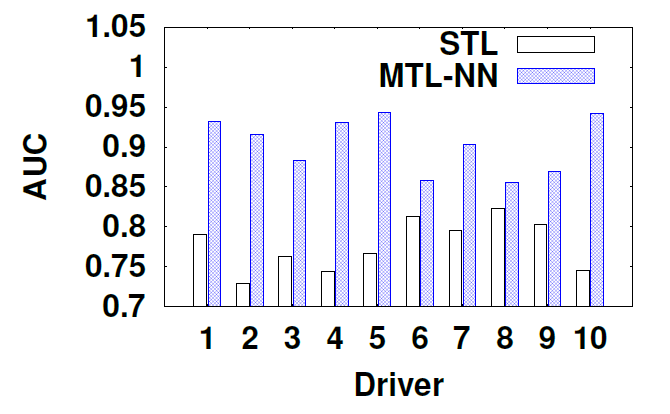 Results
Comparison with STL
Comparison with Existing models
The MTL-NN approach has an AUC of 0.931 compared to 0.794 of the STL approach.
We compare with three models,
Salai et. al. – Developed an algorithm to detect stress from HRV
Shi et. al. – Employed SVM to detect stress using multiple physiological sensors 
Singh et. al. – Developed a NN Model to compute stress using multiple physiological sensors
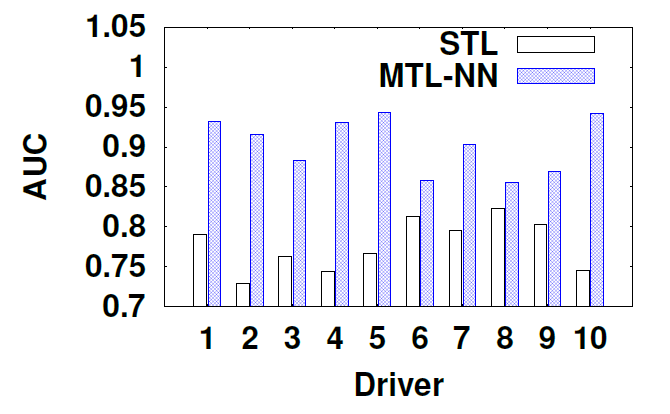 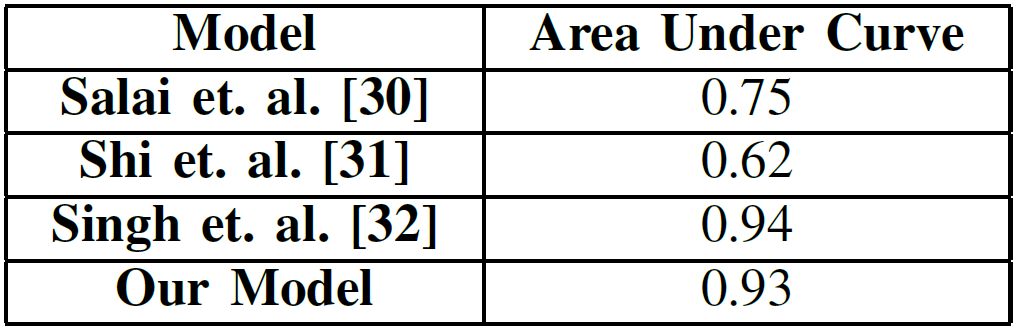 Driving Behavior Score: Speed Profile
Driving Behavior Score: Interaction with PoCs
We observe driving behavior while interacting with speed breaker or potholes
Driving Behavior Score: Interaction with PoCs
Driving Behavior Score: Interaction with PoCs
1. Nygård, M. (1999). A method for analysing traffic safety with help of speed profiles.
Driving Behavior Score: Dangerous Maneuvers
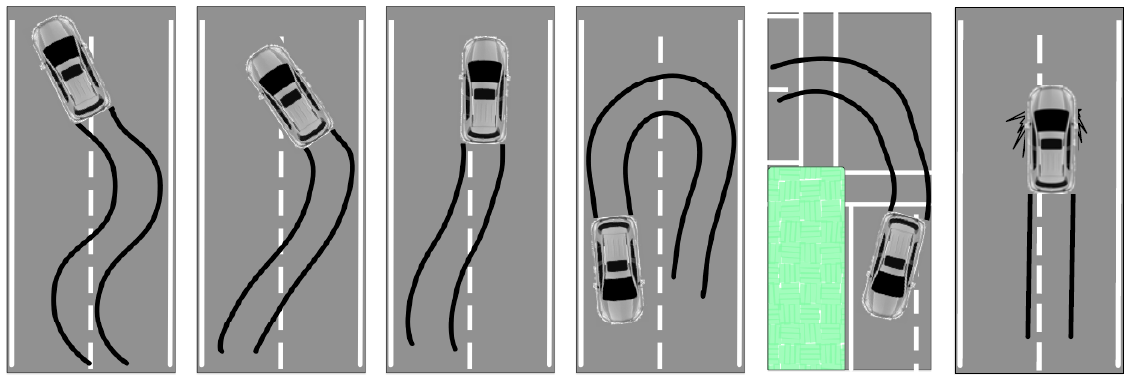 Courtesy: Yu et. al.[TMC 2017]
1. Yu, J., Chen, Z., Zhu, Y., Chen, Y. J., Kong, L., & Li, M. (2017). Fine-grained abnormal driving behaviors detection and identification with smartphones. IEEE Transactions on Mobile Computing, 16(8), 2198-2212.
Driving Behavior Score: Overall Score
Driving Behavior Score: Overall Score
Driving Behavior Score: Overall Score
Higher score implies poor driving
Driving Behavior Score: Overall Score
Following this we compute the stress and driving behavior score for two different datasets and try to observe if they have any relation.
Datasets
UAH Driverset Data
6 drivers
Inertial sensors, GPS and video data
500 minutes of total driving data
In-house Dataset
8 drivers
Inertial sensors, GPS and video data 
Data of 1700 trips for a duration of 5 months
In-house Dataset:Data Collection System
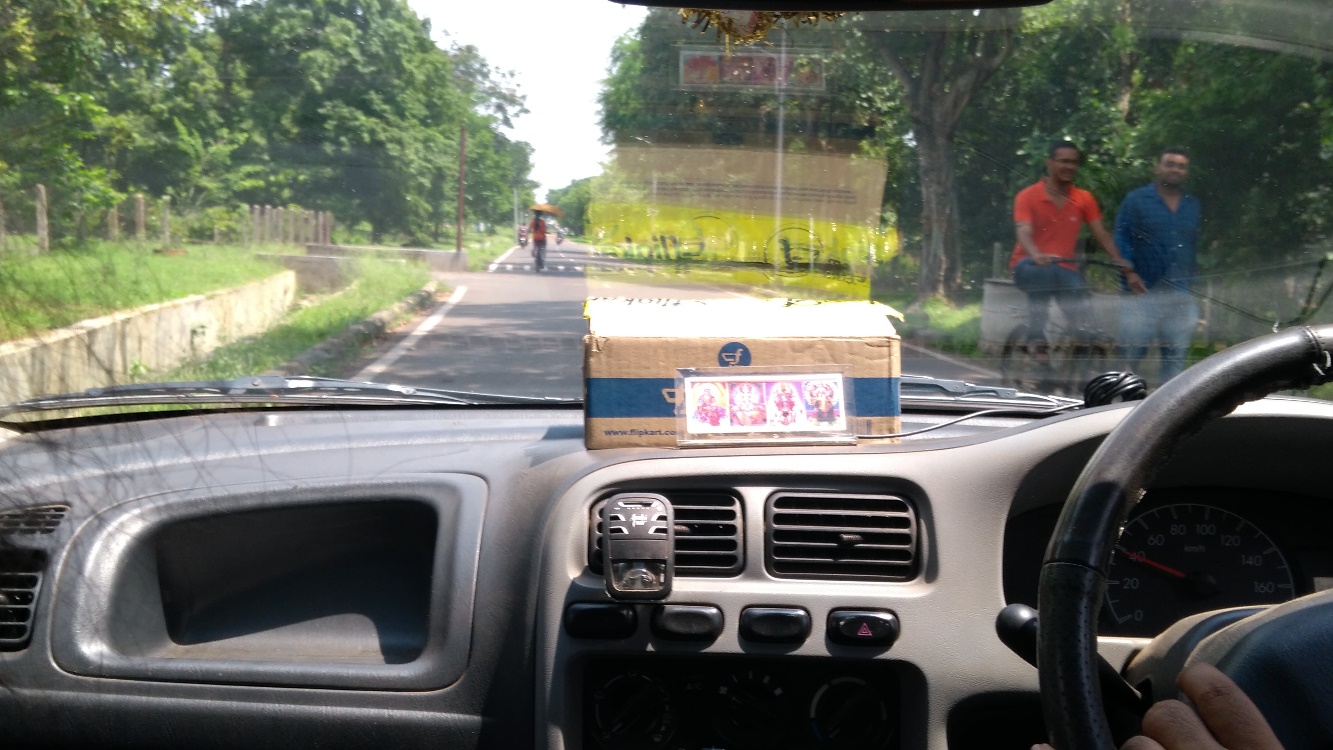 Data Collection Device
Device mounted on a vehicle
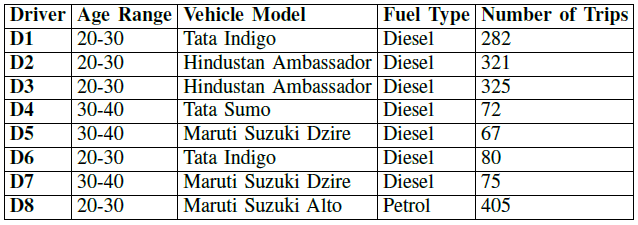 Correlating Stress and Driving Behavior Score
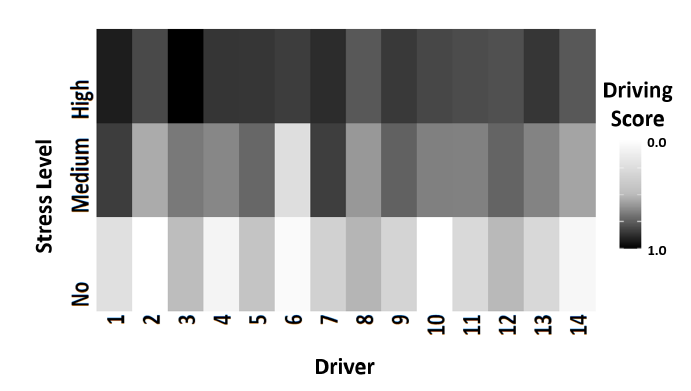 Driving behavior score with respect to the stress value for all the drivers
Correlating Stress and Driving Behavior Score
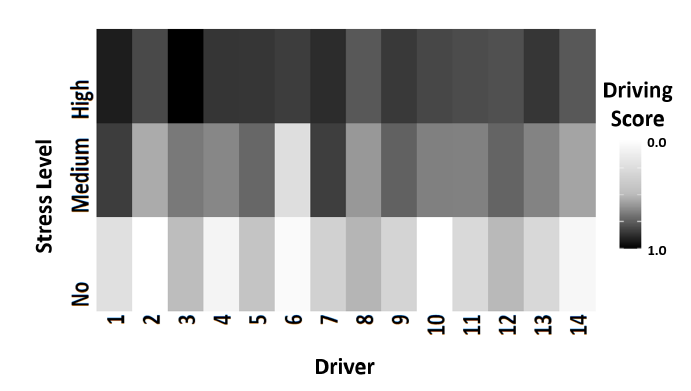 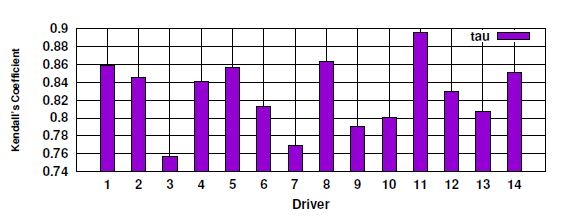 Kendall’s tau coefficient value for correlation between
stress and driving behavior
Driving behavior score with respect to the stress value for all the drivers
(We obtain a mean correlation of 0.83 and p value of 2.99 x 10-10 )
Correlating Stress and Driving Behavior Score
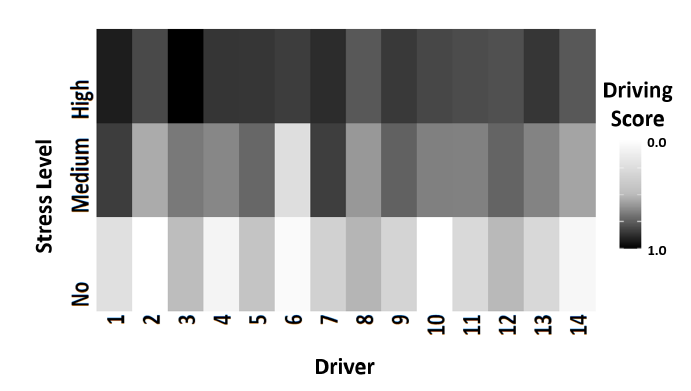 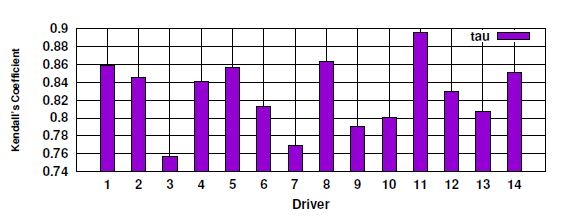 Kendall’s tau coefficient value for correlation between
stress and driving behavior
Driving behavior score with respect to the stress value for all the drivers
(We obtain a mean correlation of 0.83 and p value of 2.99 x 10-10 )
Stress and Driving Behavior are highly correlated
Correlating Stress and Driving Behavior Score
However this correlation can be spurious!
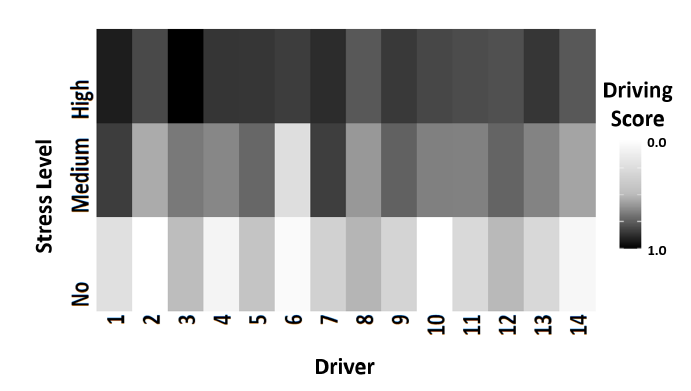 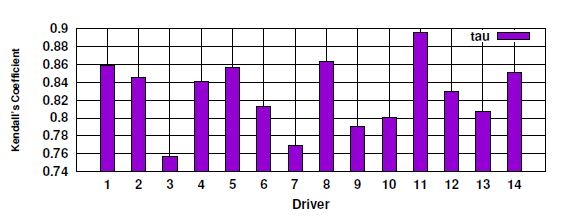 Kendall’s tau coefficient value for correlation between
stress and driving behavior
Driving behavior score with respect to the stress value for all the drivers
(We obtain a mean correlation of 0.83 and p value of 2.99 x 10-10 )
Stress and Driving Behavior are highly correlated
Causality Analysis
Causality Analysis
We identify four confounding variables 
Weather conditions (W)
Previous driving score (P)
Day of the week (Q)
Special Occasion (O)
Causality Analysis
Causality Analysis
A high Average Treatment Effect for stress ensures the non-spurious correlation
Driving Score Prediction
Deriving from the high correlation results, we develop a prediction model for driving behavior from driving stress.





A simple linear regression model is employed for prediction which gives the best result as shown in the table.
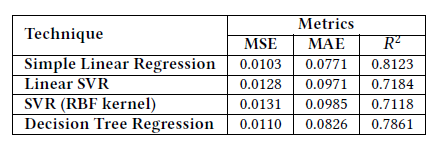 Trip Recommendation
X
2
1
3
4
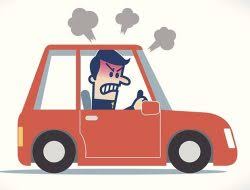 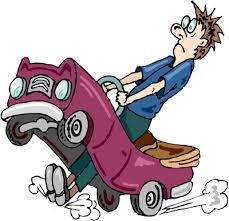 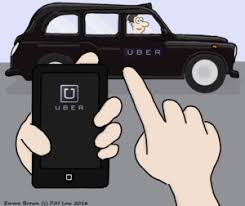 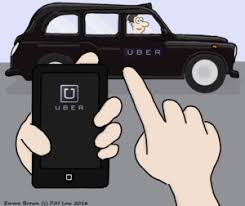 Trip Recommendation
X
2
1
3
4
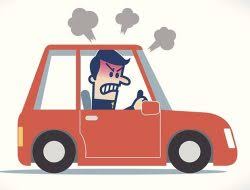 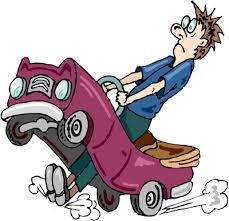 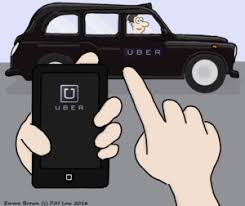 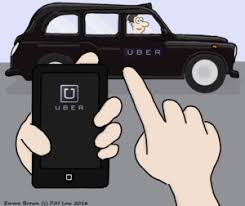 Trip Recommendation
X
2
1
3
4
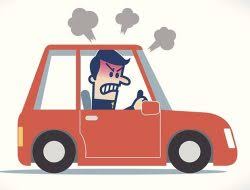 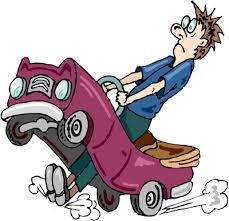 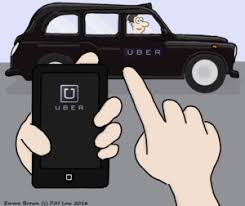 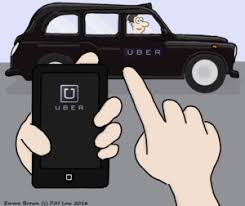 Trip Recommendation
X
2
1
3
4
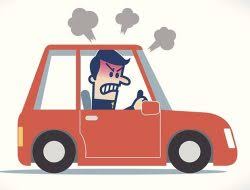 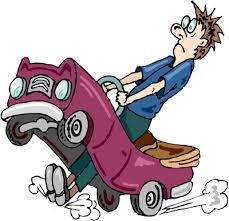 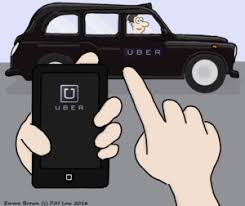 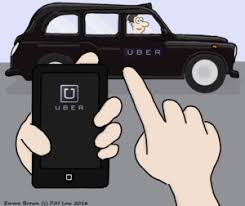 Evaluation
We evaluate the system over 7 drivers in the in-house dataset for a week.

We start recommending after the third trip

The threshold for Driving Score was set as 0.6
Results: Impact of Recommendation
All drivers observe gain accepting recommendation
Results: Impact of Recommendation
All drivers observe gain accepting recommendation

Driving score increases (deteriorates) when driver starts rejecting multiple recommendations
Result: Impact on income
Change is less than 25% for all the drivers. Moreover, most being increased which is a gain.

20% change would seem a major setback for some, but putting safety as the primary concern this is expected.
Conclusion
We have used driving data to develop a personalized model to compute driver’s stress.
Conclusion
We have used driving data to develop a personalized model to compute driver’s stress.

We establish a strong quantitative relationship between driving behavior and driving stress.
Conclusion
We have used driving data to develop a personalized model to compute driver’s stress.

We establish a strong quantitative relationship between driving behavior and driving stress.

We provide a model to predict driving behavior from stress.
Conclusion
We have used driving data to develop a personalized model to compute driver’s stress.

We establish a strong quantitative relationship between driving behavior and driving stress.

We provide a model to predict driving behavior from stress.

We utilize these to develop a trip recommendation system for drivers.
Conclusion
We have used driving data to develop a personalized model to compute driver’s stress.

We establish a strong quantitative relationship between driving behavior and driving stress.

We provide a model to predict driving behavior from stress.

We utilize these to develop a trip recommendation system for drivers.

We could also use the system for
Full day roster generation
Award system for better drivers
Driver recruitment based on how they cope in different scenarios
Conclusion
We have used driving data to develop a personalized model to compute driver’s stress.

We establish a strong quantitative relationship between driving behavior and driving stress.

We provide a model to predict driving behavior from stress.

We utilize these to develop a trip recommendation system for drivers.

We could also use the system for
Full day roster generation
Award system for better drivers
Driver recruitment based on how they cope in different scenarios

We still need to look into how some non-quantifiable confounding variables like car condition, family issues, etc. can be utilized by the system.
Acknowledgements
Google – For supporting my travel.
Driver Stress Level
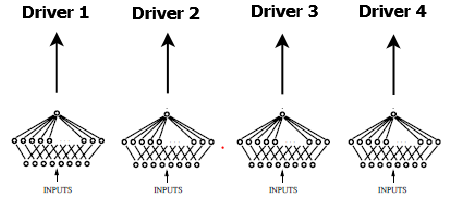 No Stress
Medium Stress
High Stress
Driving Data
Thank you!
Rohit Verma
rohit.verma@iitkgp.ac.in
Follow the work of Complex Network Research Group (CNeRG), IIT KGP at:
Web: http://www.cnerg.org
Facebook: https://web.facebook.com/iitkgpcnerg
Twitter: https://www.twitter.com/cnerg